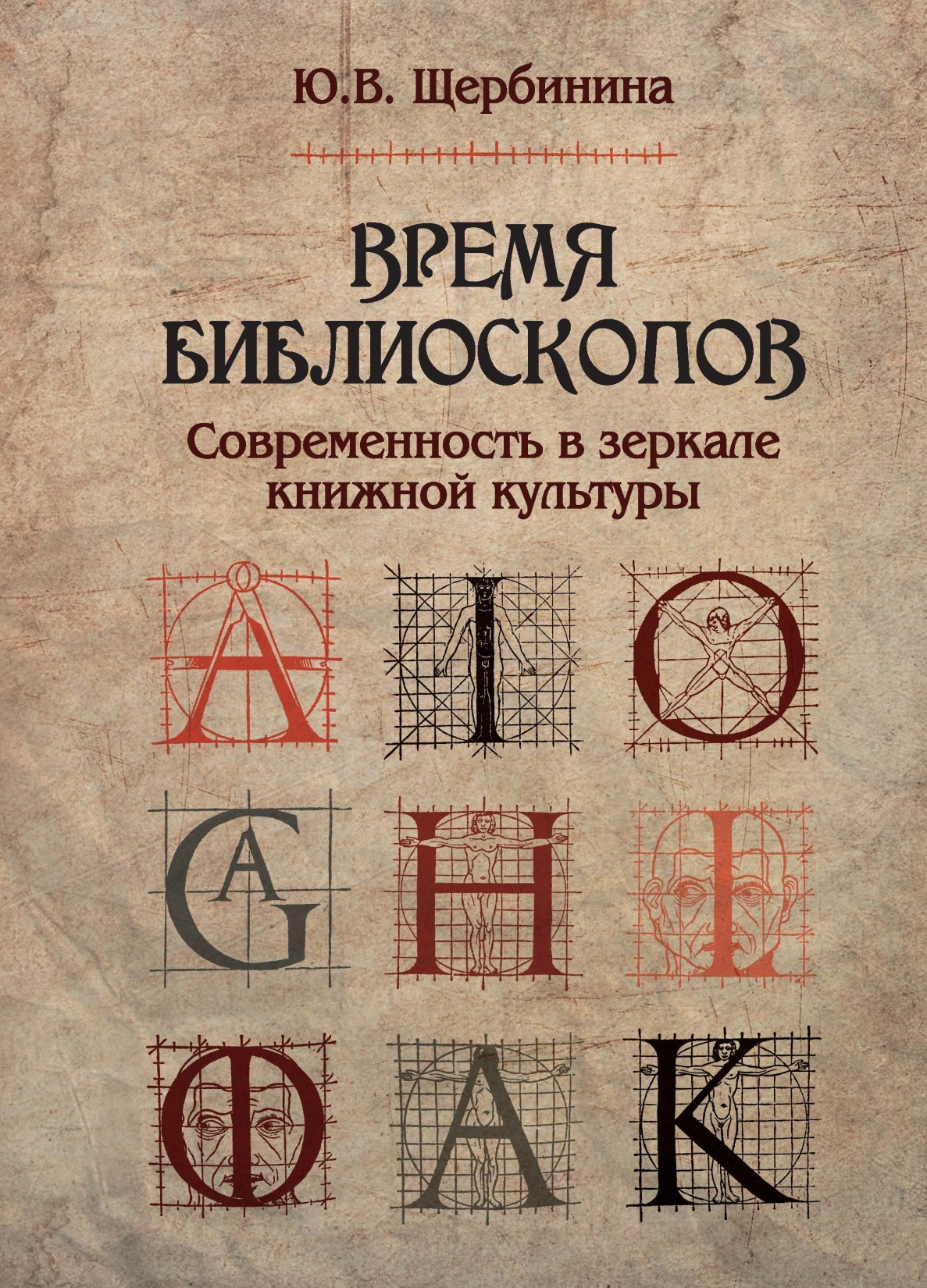 ЧАСТЬ I. 
ЛЮДИ И КНИГИ, 
ЛЮДИ КНИГИ, 
ЛЮДИ-КНИГИ... 
Глава 1. Покидая «галактику    
                Гутенберга». 
                Новейшие форматы книг  
Глава 2. Модные тенденции   
                книжного дизайна 
Глава 3. Говорящие обложки.  
                О навзаниях кnick 
Глава 4. Туника из «Нового  
                 завета». Что можно (?)  
                 делать с книгами 
Глава 5. Смотреть нельзя читать.      
                 Литература как зрелище 
Глава 6 . Вся плоть — бумага.  
                  Маленькая глава о большой  
                  метафоре 
Глава 7. Библиотечная революция
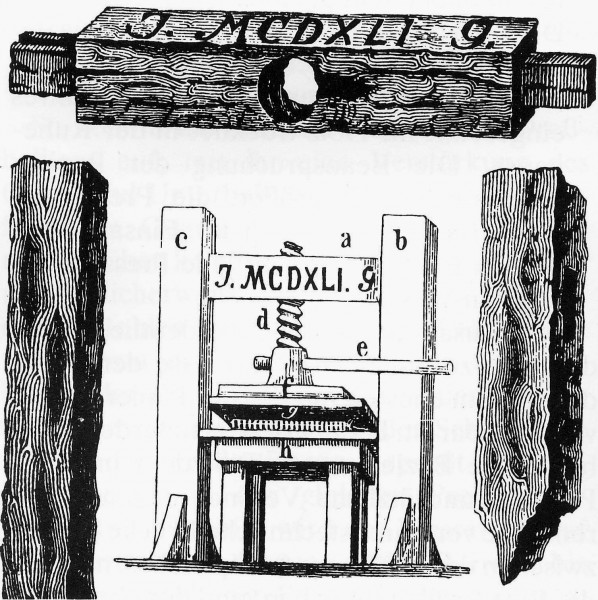 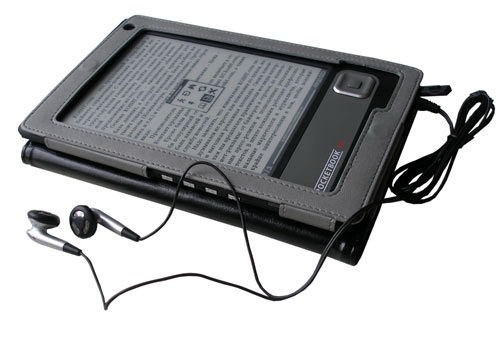 ЧАСТЬ II. 
ПИСАТЕЛЬ И ЧИТАТЕЛЬ: СЧАСТЛИВЫ ВМЕСТЕ?

Глава 8 . Чтение в формате 
    Web 2.0.  Стратегии и практики 
Глава 9. Книга на завтра(к).     
                Литература в зеркале 
                пищевой метафоры
Глава 10. Книжное пиратство 
                   в вопросах и ответах
Глава 11.  Литературные   
             таблетки.  Библиотерапия 
             в современном мире
Глава 12. Бойся книг, домой    
     приходящих. О библиофобиях
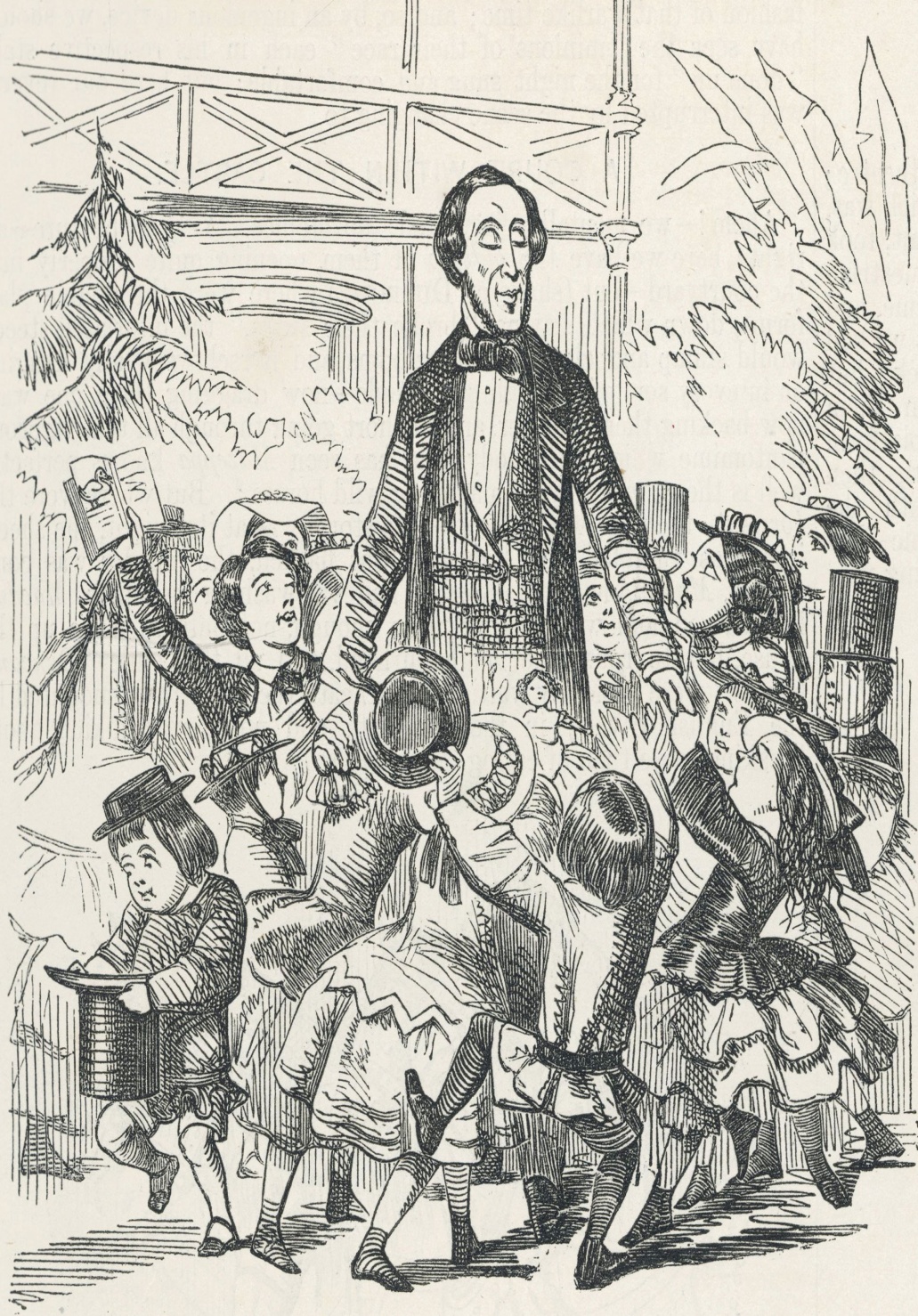 ЧАСТЬ III. 
ЛИТЕРАТУРНОЕ ТВОРЧЕСТВО: 
ЗОНЫ АНОМАЛИЙ

Глава 13. Роман из пробирки.  
       Современные писательские    
        технологии 
Глава 14. Эволюция  
                   графомании 
Глава 15. Литературный 
           плагиат и его окрестности 
Глава 16. Литературные  
                   моцарты
Глава 17. Судьба имени — имя     
             судьбы.  Для чего              
             писателям псевдонимы?
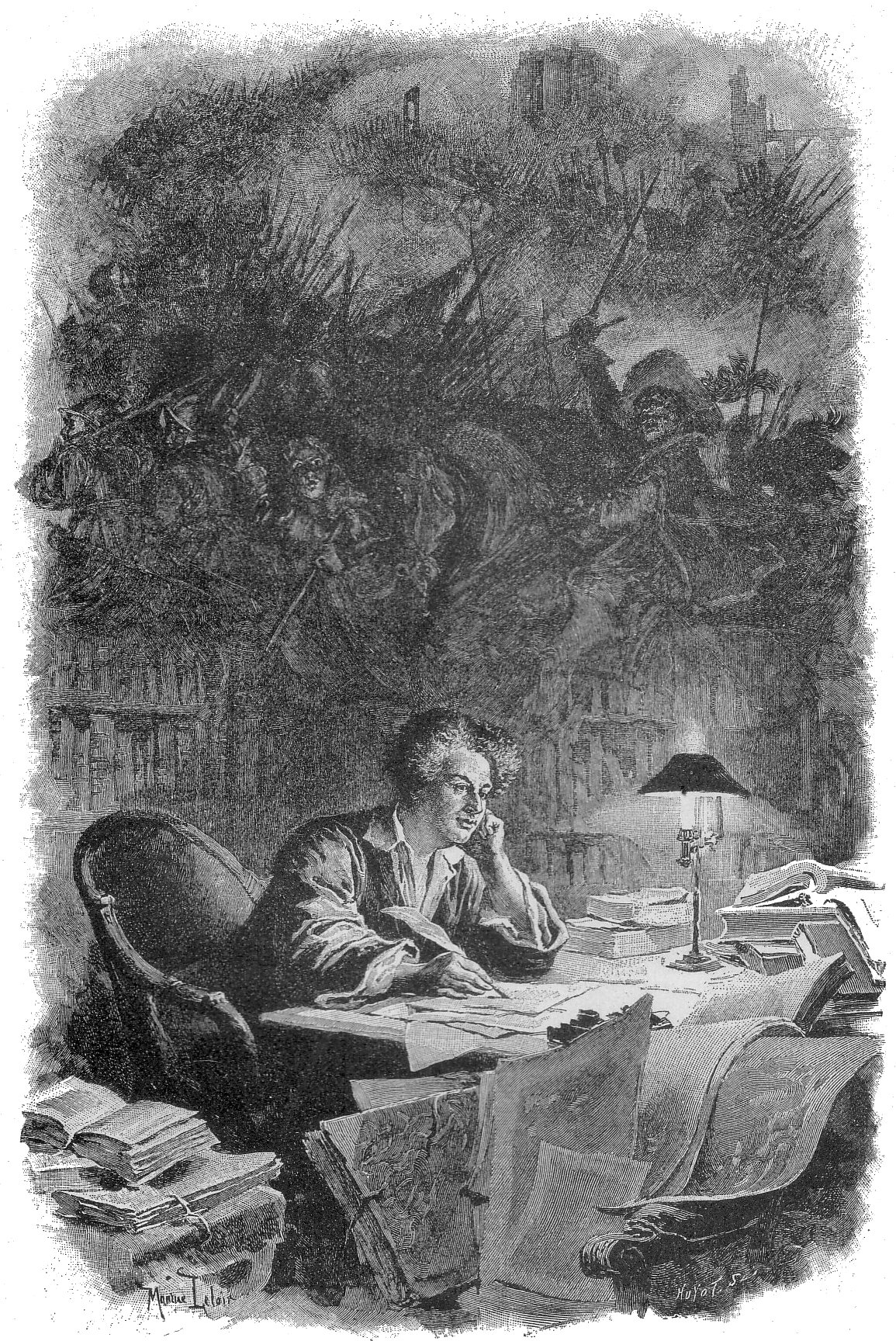 ЧАСТЬ IV. 
ЛИТЕРАТУРА И КРИТИКА: ДРУЗЬЯ ИЛИ ВРАГИ?

Глава 18. От Белинского — 
      к буктуберу. Краткий очерк   
      новейшей критики
Глава 19. Паракритика:  
               современный способ  
               говорить о литературе
Глава 20. О критике  
              ругательной и хамской
Глава 21. Нескромная сумма  
                   скромных мнений. Литература и экспертократия 
Глава 22. От эхо-текста 
            к посткритике:  
            иллюзия или данность?
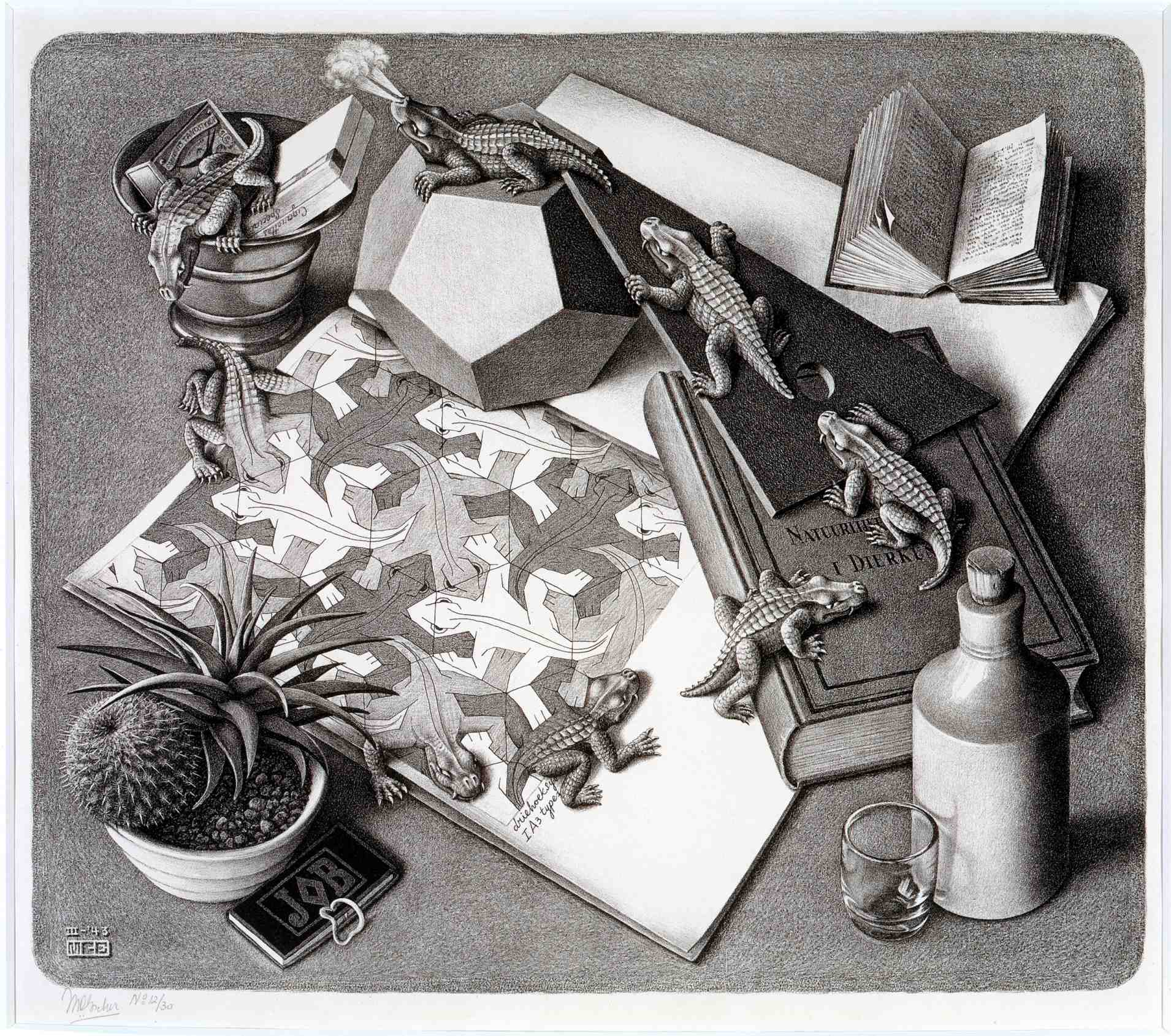 ФЛИПБЭК
(англ. ﬂipback — букв. «сальто назад»)
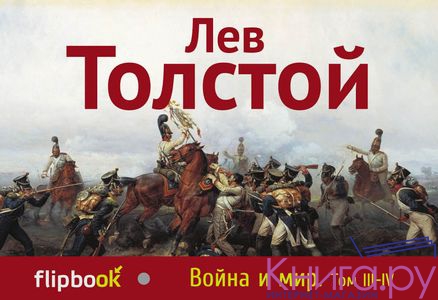 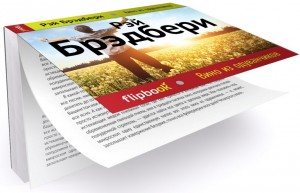 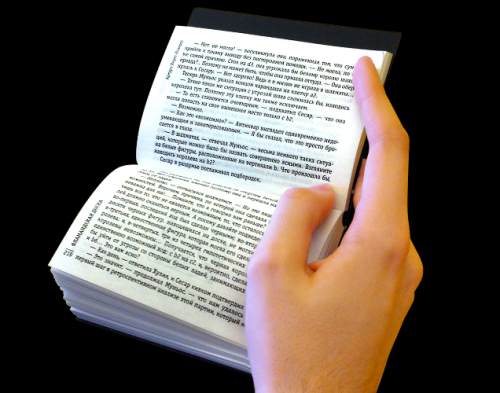 ФЛИПБУК
ФЛИПБЭК
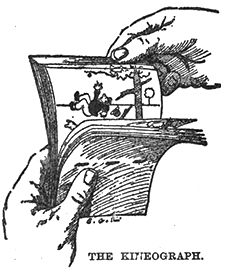 flip – переворачивать
перелистывать + 
book – книга
(букв. «книга-перевёртыш»)

ФОЛИОСКОП
КИНЕОГРАФ
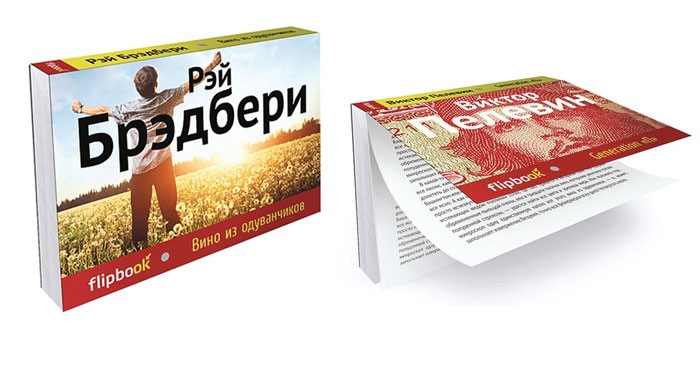 flipback – сальто назад

FLIPBACK BOOK
ЛИСТАЙКА, ЛИСТАЙЧИК
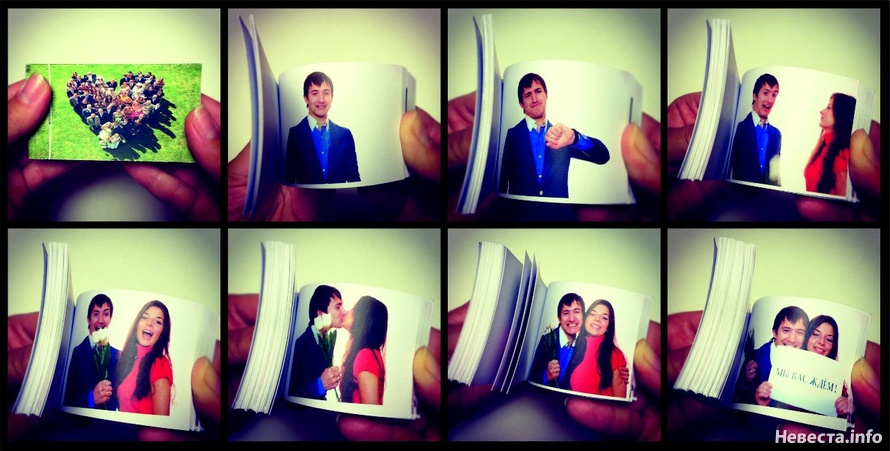 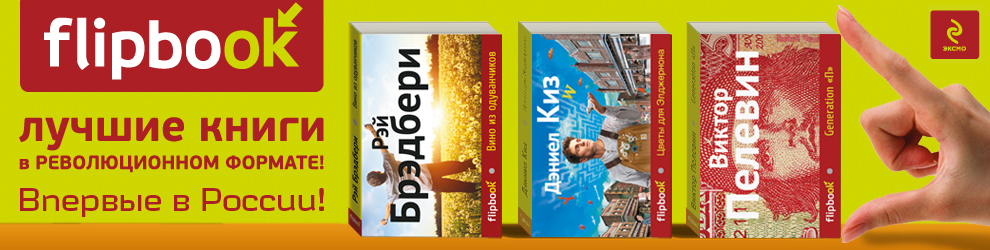 НЕОВИНТАЖНАЯ КНИГА
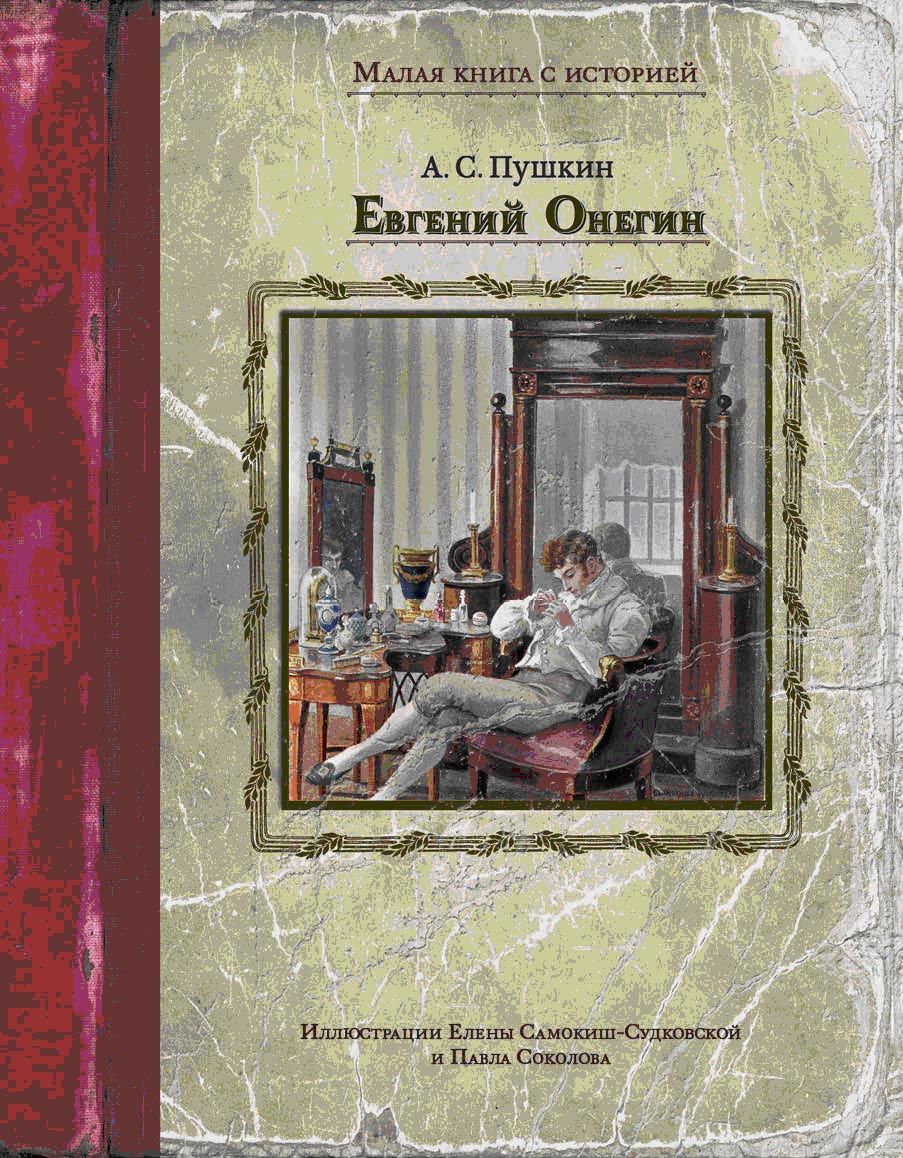 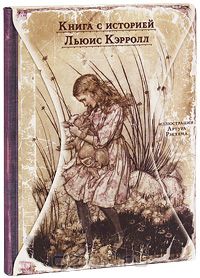 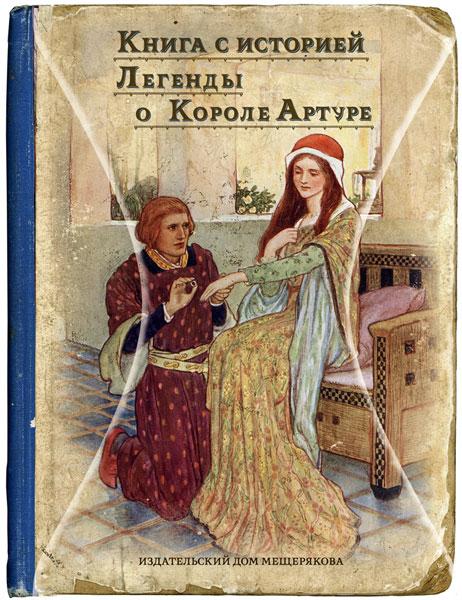 Серия «Книга с историей» 
Издательский дом Мещерякова
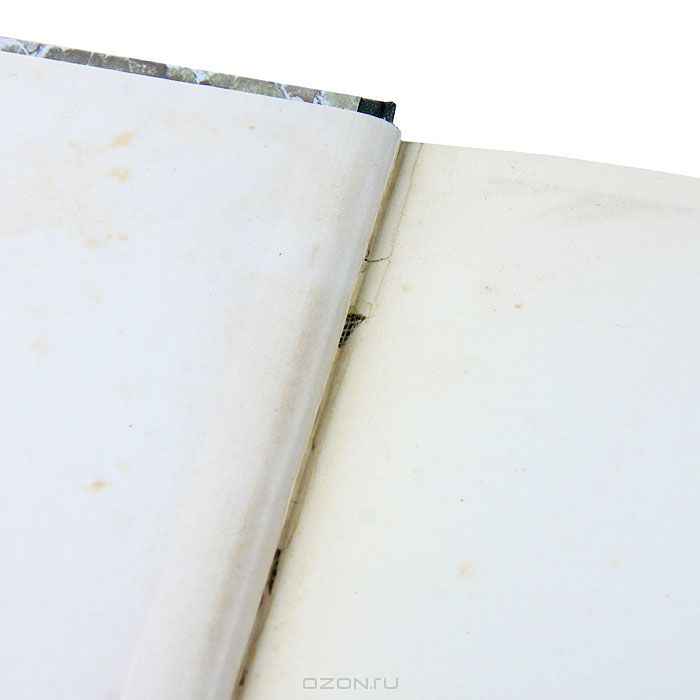 ДИСТРЕСС  – состаривание
ЭМБОССИНГ –  тиснение
КВИЛЛИНГ –  бумагокручение
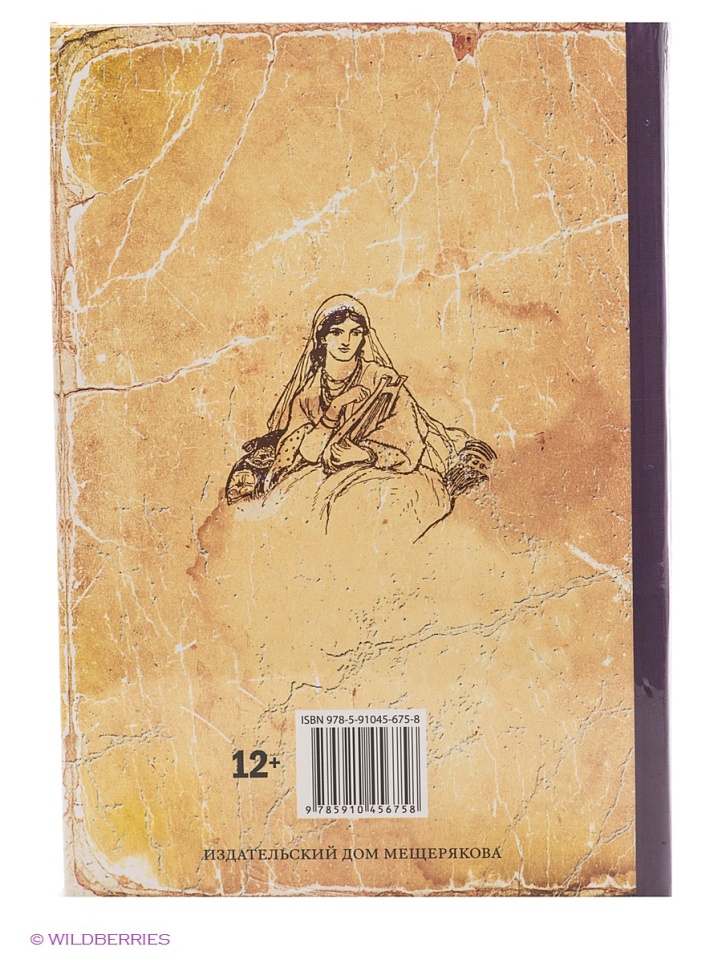 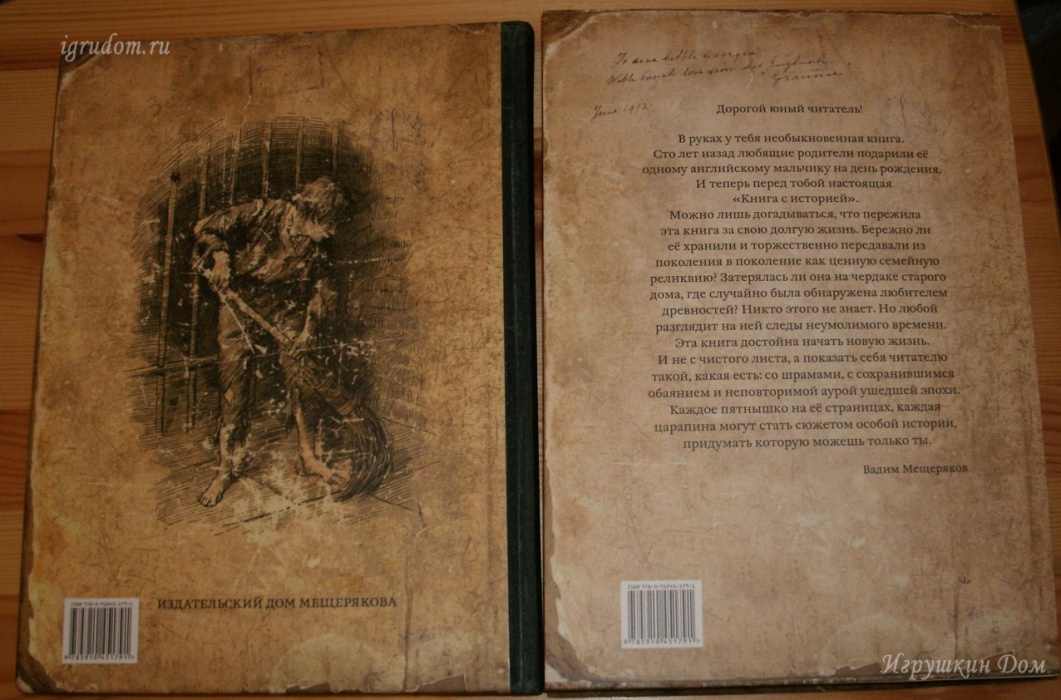 ШЕББИ-БУК 
(shabby book)
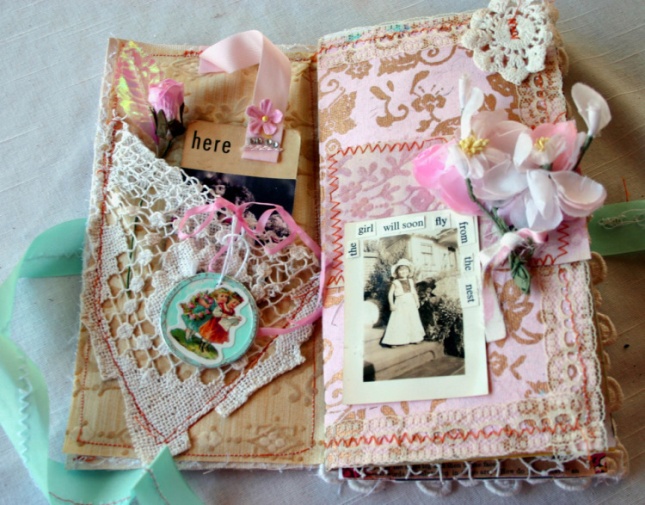 СКРАПБУКИНГ (англ. scrap — вырезка + book — книга) — оформление семейных или личных альбомов, штучных книг ручной работы (сонников, идейников).
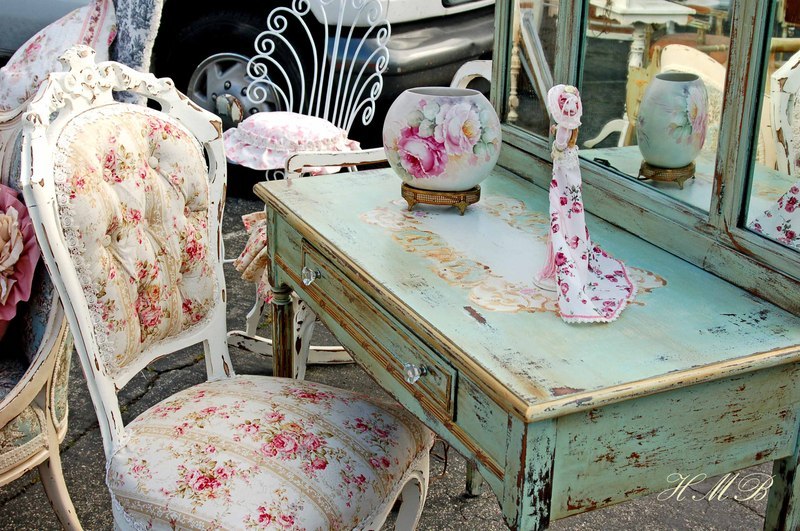 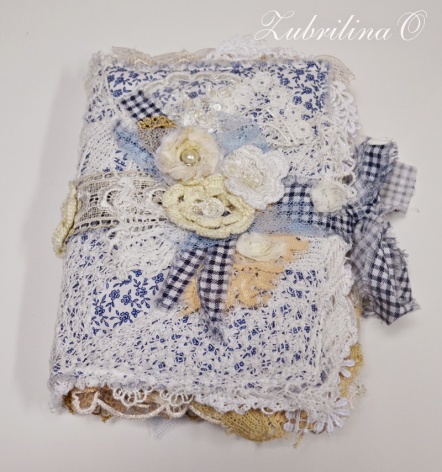 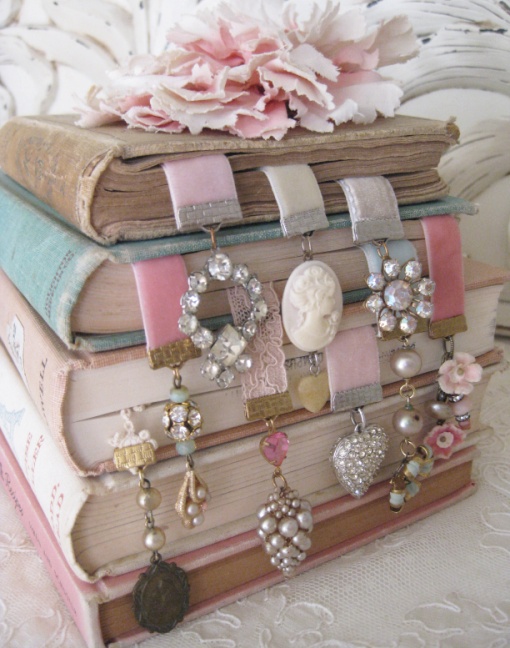 ШЕББИ-ШИК (shabby chic — букв. «потёртый 
шик», «потрёпанная роскошь») — интерьерный  стиль, изобретённый британским дизайнером Рэйчел  Эшвел (1980-е гг.).
ПАРТВОРК
(англ. part — часть + work — работа )
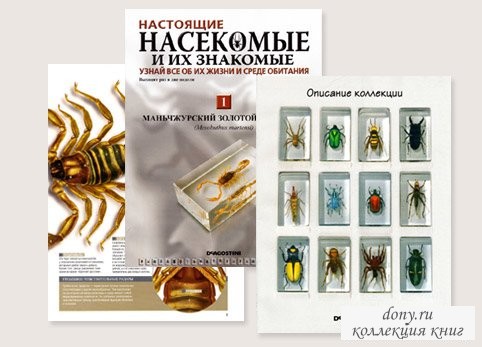 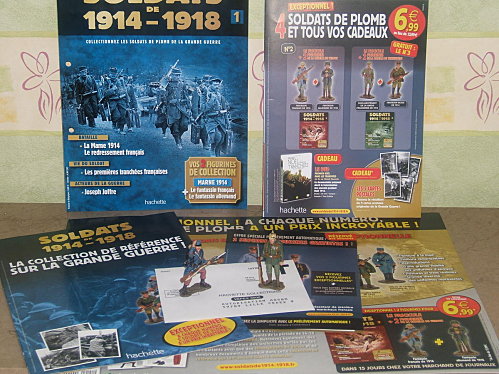 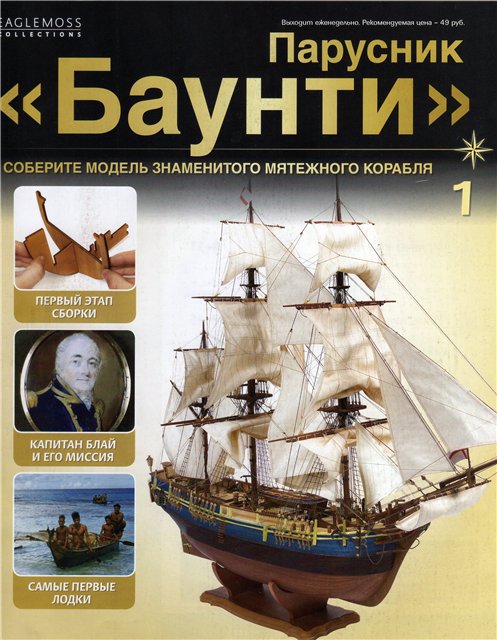 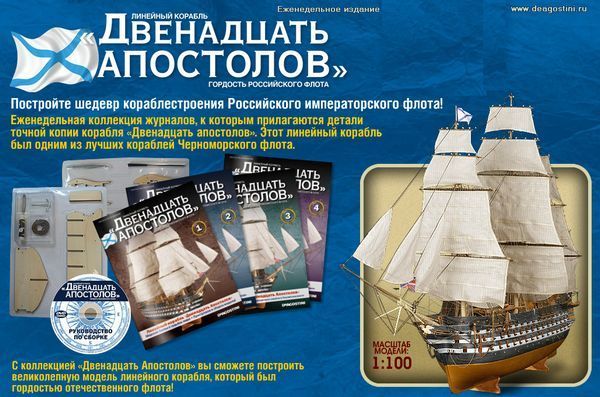 БИЛД-АП 
(англ. build up – строить, постепенно создавать)
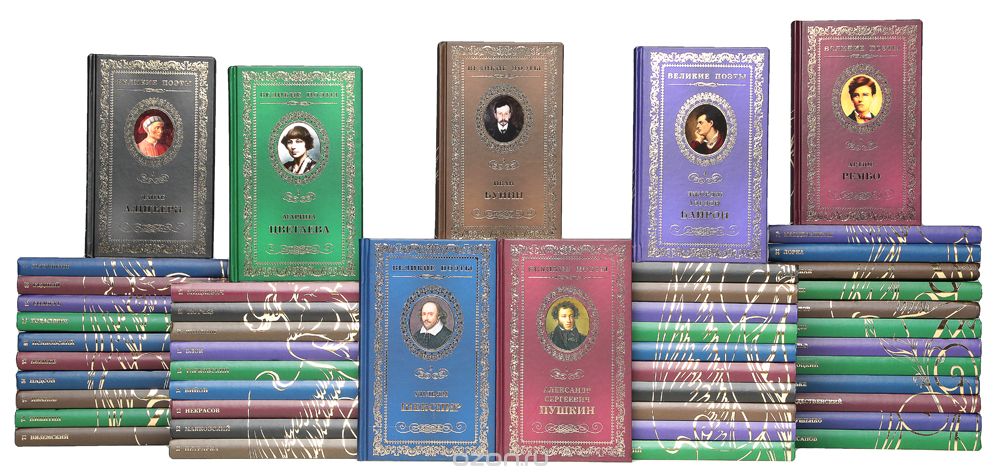 «КНИГИ ПО НОМЕРАМ»
POP UP КНИГА
(англ. — выскакивать, неожиданно возникать)
movable book

книга с метаморфозами

подвижная книга

книга-раскладушка

книжка-игрушка

книга-панорама

книга-театр

трёхмерная книга

всплывающая книга

«живая книга»
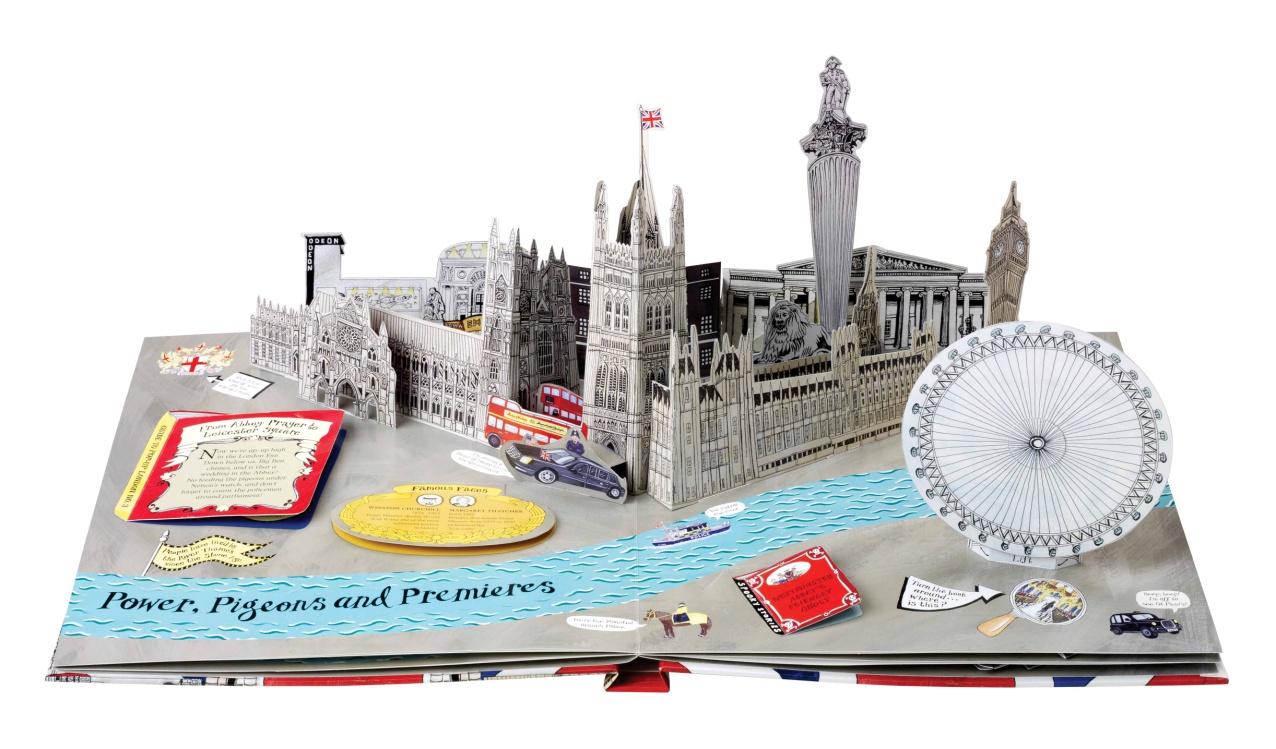 Pop up книга Дженни Мейзелс «Лондон» (2012)
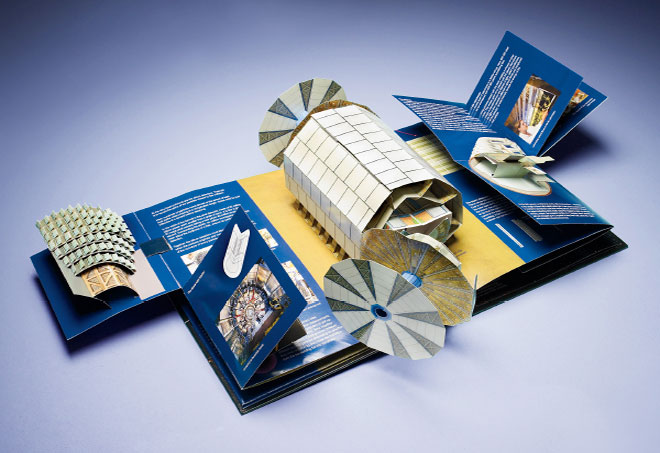 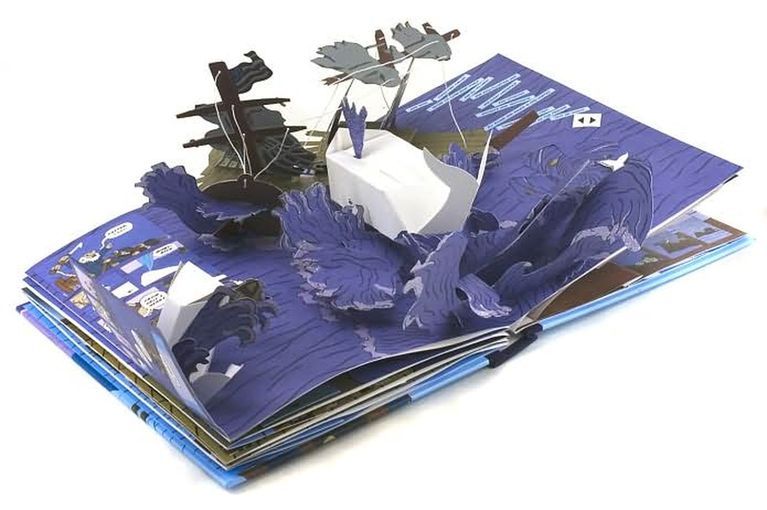 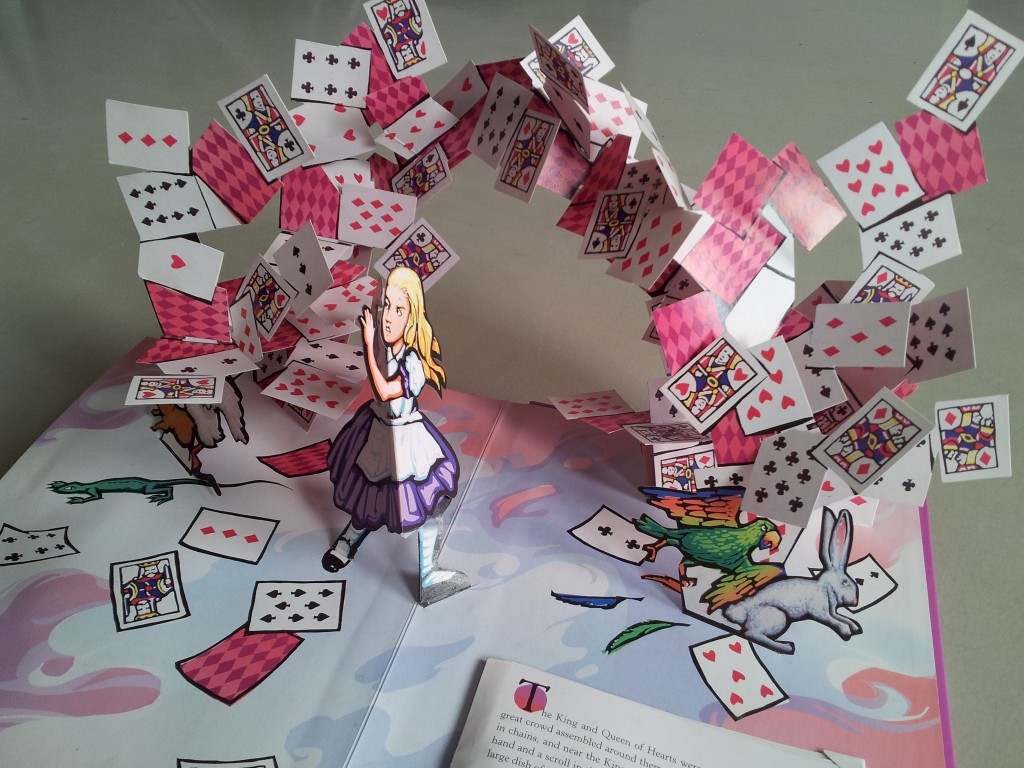 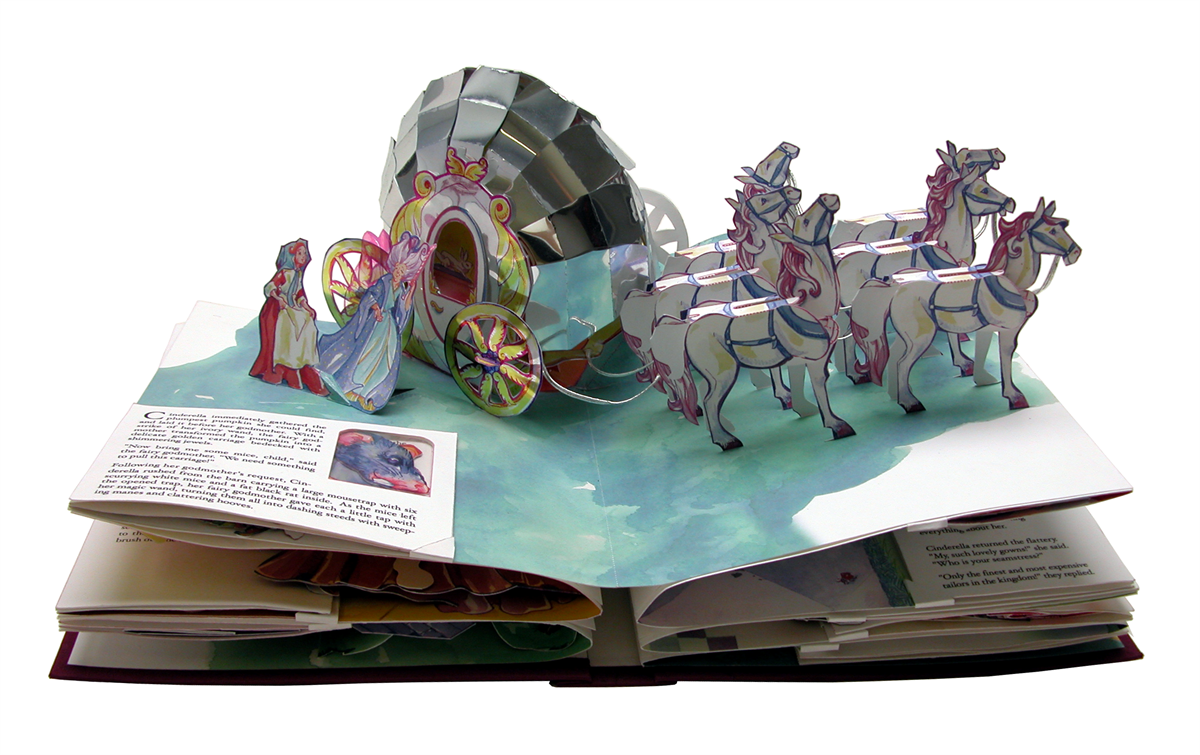 ВИММЕЛЬБУХ
(нем. wimmeln —  роиться, толпиться + Вuch — книга)
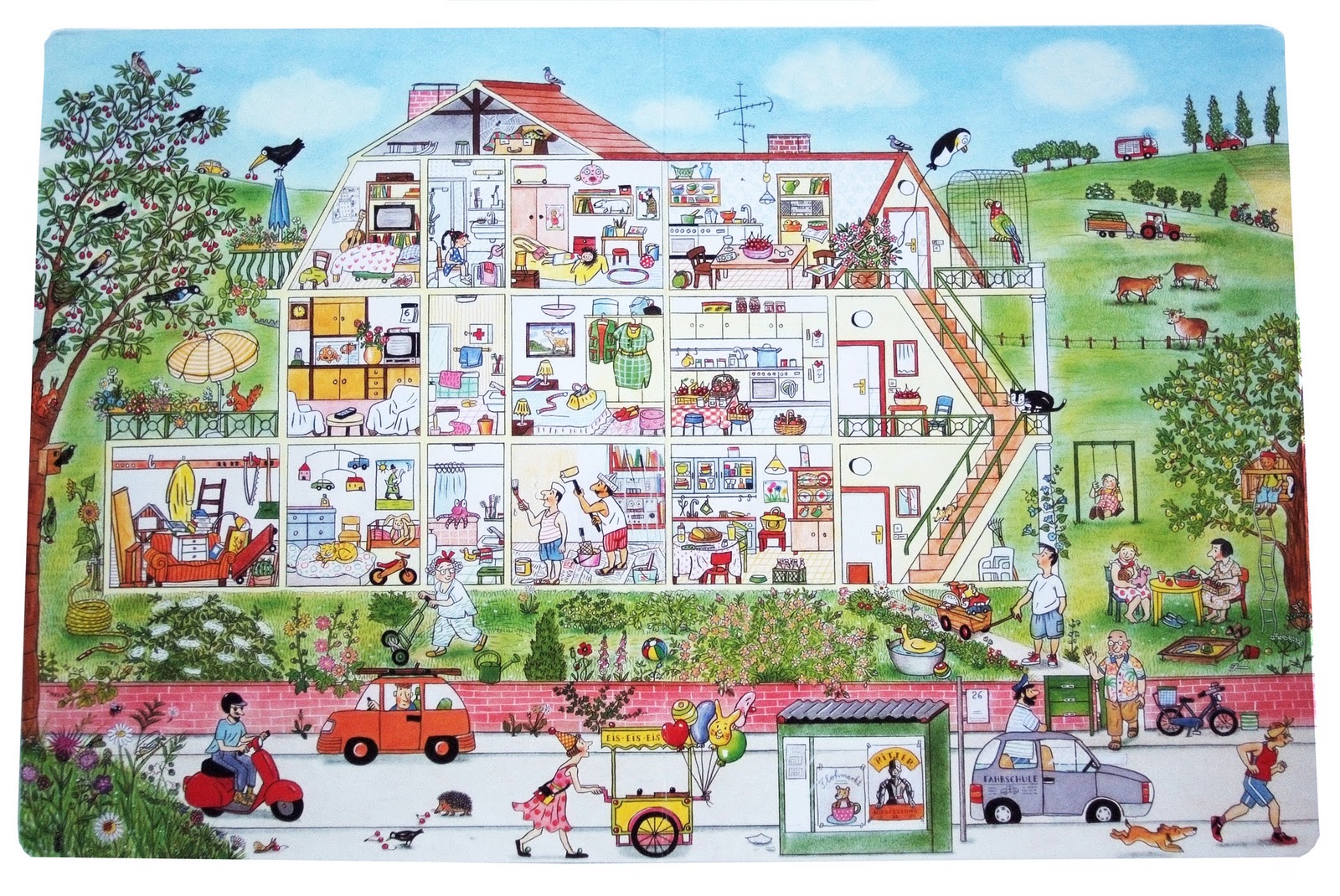 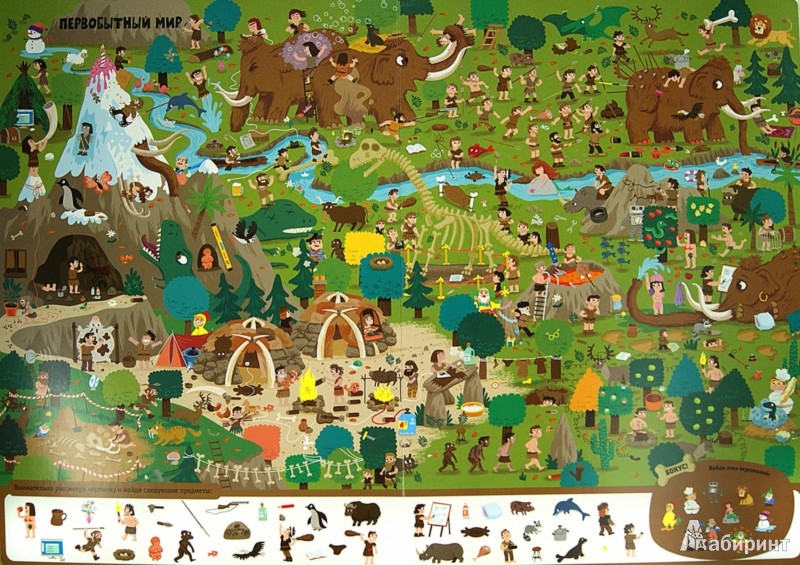 КНИГЛИ  (KNIGLI)
Полный текст произведения, развёрстанный на одном 
листе в виде иллюстрации либо узора; РОМАН-ПОСТЕР
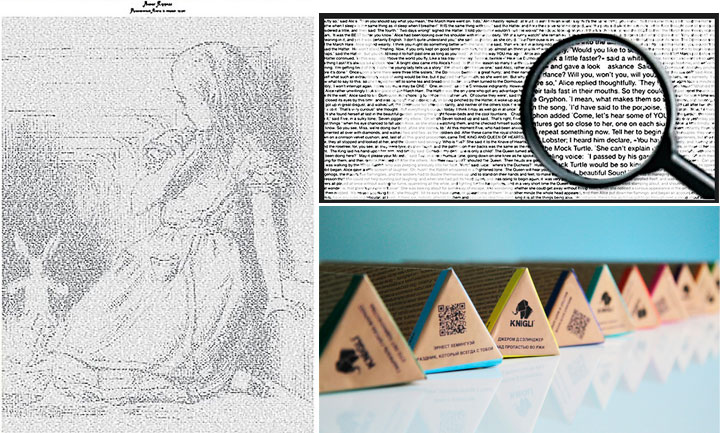